МАОУ «Средняя общеобразовательная школа № 5»
Г. Усть-Илимск
Проект«Путь учителя к учителю мастеру»Иващенко Т.А.Перепелицына С.В.
«Не забывайте, что почва, на которой строится ваше педагогическое мастерство, — в самом ребенке, в его отношении к знаниям и к вам, учителю. 
    Это — желание учиться, вдохновение, готовность к преодолению трудностей.
      Заботливо обогащайте эту почву, без нее нет школы»
                              В. А. Сухомлинский
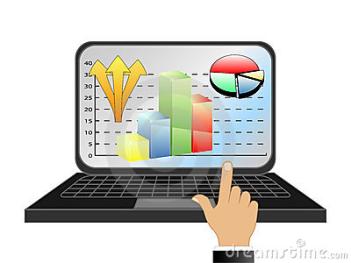 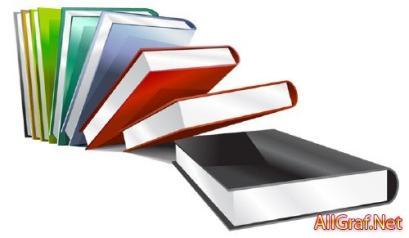 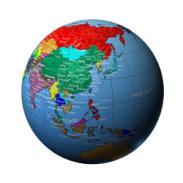 ?
Педагогическое мастерство -
Современная образовательная парадигма
Кто и как стимулирует творческую активность обучающихся?
Педагогическое  мастерство  –  это высший уровень педагогической деятельности, проявляющийся в творчестве педагога, в постоянном совершенствовании искусства обучения, воспитания и развития человека. Педагогическое  мастерство рассматривается как состояние педагогической деятельности, при котором происходит создание принципиально нового в организации учебно-воспитательного процесса, в решении научно-практических проблем.
Компоненты   педагогического мастерства
Модель формирования педагогического мастерства преподавателя в процессе его деятельности
Личность педагога и его творческий потенциал
Характеристики личности педагога
Условия педагогического мастерства
Профессиональные
Специальные
Моральные
Мотивационные
Благоприятная и стимулирующая среда
Желания и возможности самого педагога
Педагогические умения
Методическая работа
Высокий уровень самоорганизации профессиональной педагогической деятельности.
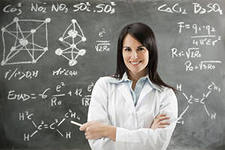 Учитель - мастер
Успешный ученик
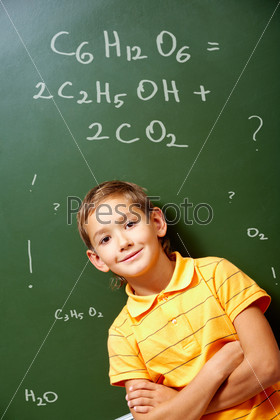 Развивает свои способности.
Умеет управлять самообразованием
Имеет цель и знает как её достичь.
Умеет добывать знания. Учиться с удовольствием
Цель:  достичь высокого уровня педагогического мастерства, обеспечивающего высокую        эффективность педагогической деятельности.
Задачи:
Рассмотреть особенности педагогического мастерства в современном мире;
 Выделить требования, предъявляемые к современному учителю;
Изучение системы приемов, мотивирующих учащихся, формирующих коммуникативную  компетентность с целью развития продуктивного творческого мышления.
Развитие знаний в современной информационно-коммуникационной технологии, в области обслуживания компьютерной сети, в области современной компьютерной и иной цифровой техники.
Разработка рабочих программ. 
Разработка дидактического обеспечения учебного процесса на компетентностной основе.
Совершенствование знаний педагогических технологий, форм, методов и приемов обучения. 
Организация работы с одаренными учащимися.
Участие в профессиональных конкурсах разного уровня.
Приоритетная задача образования
Развитие  у школьников:
 активности,
умения самостоятельно приобретать знания, оперировать ими, 
способности к успешной социализации и адаптации
Проектирование своей деятельности
Проектирование себя
Участники проекта
Администрация школы
Научно-методический совет
Педагоги школы
Информационно-библиотечная служба
Городские культурные, образовательные, спортивные центры, учреждения допобразования
Педагог-психолог
Школьный фельдшер
Родители
Урок в новом формате  
 ( по Т.А. Стефановской)
Новый формат – это новая идеология урока, 
сущность которой раскрывается через систему
 концептуально выверенных идей

Содержание урока
Система базовых национальных ценностей
Система основных элементов научных знаний
Система УУД
2. Организация урока 
Системно-деятельностный подход
3. Результаты урока
Прогнозируются и диагностируются как личностные, метапредметные, предметные
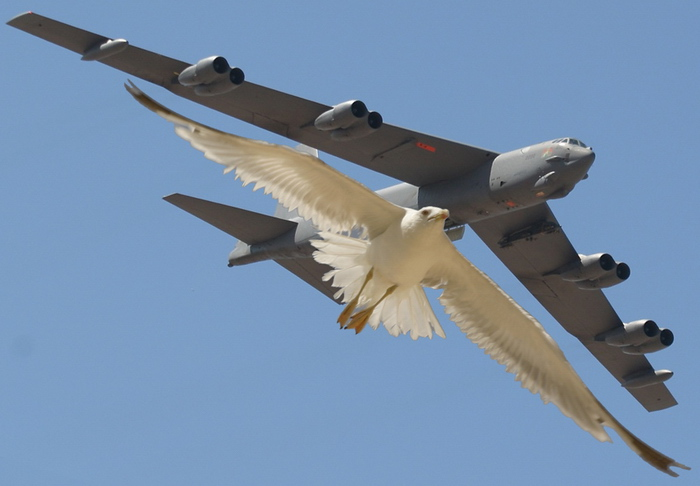 Творить - означает созидать, делать шаги в неизведанное. Каждый человек неповторим, большинство реальных проявлений креативности проявляется в детстве. 
     Особая ценность их в том, что они могут замечены не только родителями, но и школьными учителями. Главное их только увидеть и способствовать развитию этих качеств, а их формирование рассматривать как залог будущих возможных достижений, и как задачу по развитию творческих способностей младших школьников.
Благодарим за 
внимание!